Séminaire calculCluster/Cloud quels besoins pour quels usagesREX URGI
14 Juin 2019
Joëlle Amselem
01
Cluster : besoins et utilisation jusqu’en 2017
Pour qui ? 
Communauté scientifique: chercheurs, ingénieurs bioanalystes
Bioinformaticiens

Pour quoi faire ?
Analyse de séquence haut débit
Annotation de génomes
Analyse du polymorphisme

Intégration de données : indexation pour différents portails

Dans quel cadre ?
Projets ANR, Européens
Projets internes à l’unité 
Offre de service
Formation
02
Le cloud
Model de déploiement du cloud URGI : « cloud privé »
Cloud produit 3 catégories de services

SaaS Software as a Service
Service dédié à un cas d’utilisation pour plusieurs utilisateurs finaux


PaaS = Platform as a Service 
Construire un environnement de développement et d’analyse de base


IaaS = Infrastructure as a Service
Fournir les fonctionnalités de base
URGI Platform
Analyse de séquences : VRE, Offre de Services, Formation



URGI Platform
Apache, CentOS, OpenGrid Engine/Slurm, Database…


DSI / Data center
Hébergement, Réseau, stockage, administration de bas niveau…
03
Le cloud URGI pour répondre à de nouveaux besoins / pratiques
Produire un environnement de développement dédié
Ex: Apache sur CentOs, MySQL server, SGE/Slurm, …
Usecase : développement/Build  du Package REPET


Produire un environnement dédié à un type d’analyse
04
le projet VRE (Virtual Research Environment)
Un environnement d’analyse bioinformatique.

Collaboratif : un environnement que l’on peut partager dans un collectif avec les outils et les données générées.

Clefs en mains : Tous les outils nécessaires pour travailler sur un sujet sont installés.

Reproductibilité : Environnement clonable à l’infini, on peut le sauvegarder, et l’échanger
05
Le modèle
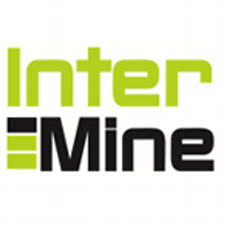 REPETDB
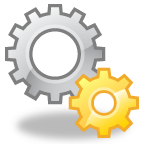 Jalview
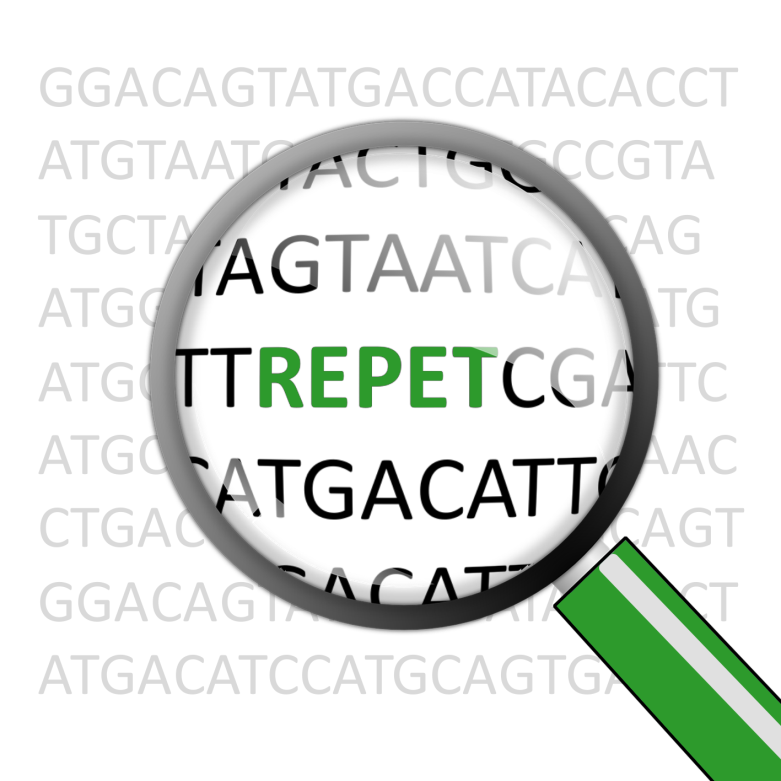 Files
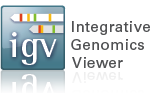 JBrowse
FTP, scp
06
PoC « REPET »
Formations : 3 nationales, 3 Européennes
10 à 20 instances identiques (1 par participant : 8 cpu, 16 Go RAM, 200 Go storage)
Tournent en parallèle
Jeux de données plus ou moins restreints

Bilan
Installations sérialisées et homogènes : intéressant pour les formations
Ressources réservées pour chaque instance : pas d’effet de bords, robustesse des exécutions de pipelines.
Images instanciées sur plusieurs technologies: OpenStack, VirtualBox.
Transfert des images possibles
Conservation des images
Les personnes formées peuvent partir avec leur image fonctionnelle
07
Vers une VRE : in progress
Différents niveaux  d’automatisation des installations via des scripts ad hoc
Essais de duplication d’images
Scripts d’installation
REPET, Slurm, MySQL, + utilitaires divers.
IGV,  JalView (outils graphiques)
Données : banques
Jupyter notebook
Intermine
08
Diffusion
Repo GitLab: 
Scripts Ansible REPET « All-in-one »
Dépendances outils de REPET (BLAST, RepeatMasker, …)

Repo DockerHub
Image Docker REPET « All-in-one » (sans Intermine/RepetDB)

IFB (Tests OK, RAF : Mise en production)
Initialisation des VM « All-in-one » à partir des images Docker

Prochaine formation : Milan sur cloud Slovene
Image docker
09
En cours
Utilisation de la VRE pour Industrialisation de l’annotation d’éléments transposables
Via Jupyter Notebook 
  Vers une recette « light » pour alimenter la base RepetDB

Tests sur la VM All-in-one pour annotation de « gros » genomes > 500Mb
Mais, Pommier : une VM 32 cpu, 64 Go RAM

Création d’un cluster virtuel via API OpenStack
010
Cluster vs Cloud
Naeem, Makhdoom & Mahar, Hidayatullah & Memon, Furqan & Siddique, Muhammad & Chohan, Abid. (2016). CLUSTER COMPUTING VS CLOUD COMPUTING A COMPARISON AND AN OVERVIEW 1. 28. 5267-5271.
https://searchcloudcomputing.techtarget.com/feature/How-cloud-computing-kills-clustering
011
Cluster vs Cloud
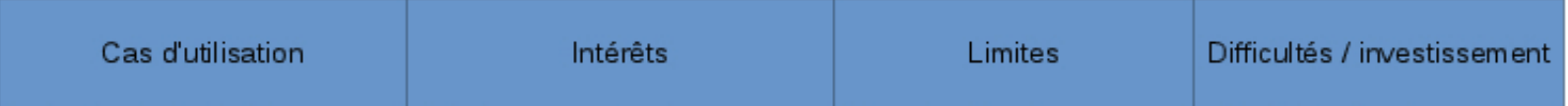 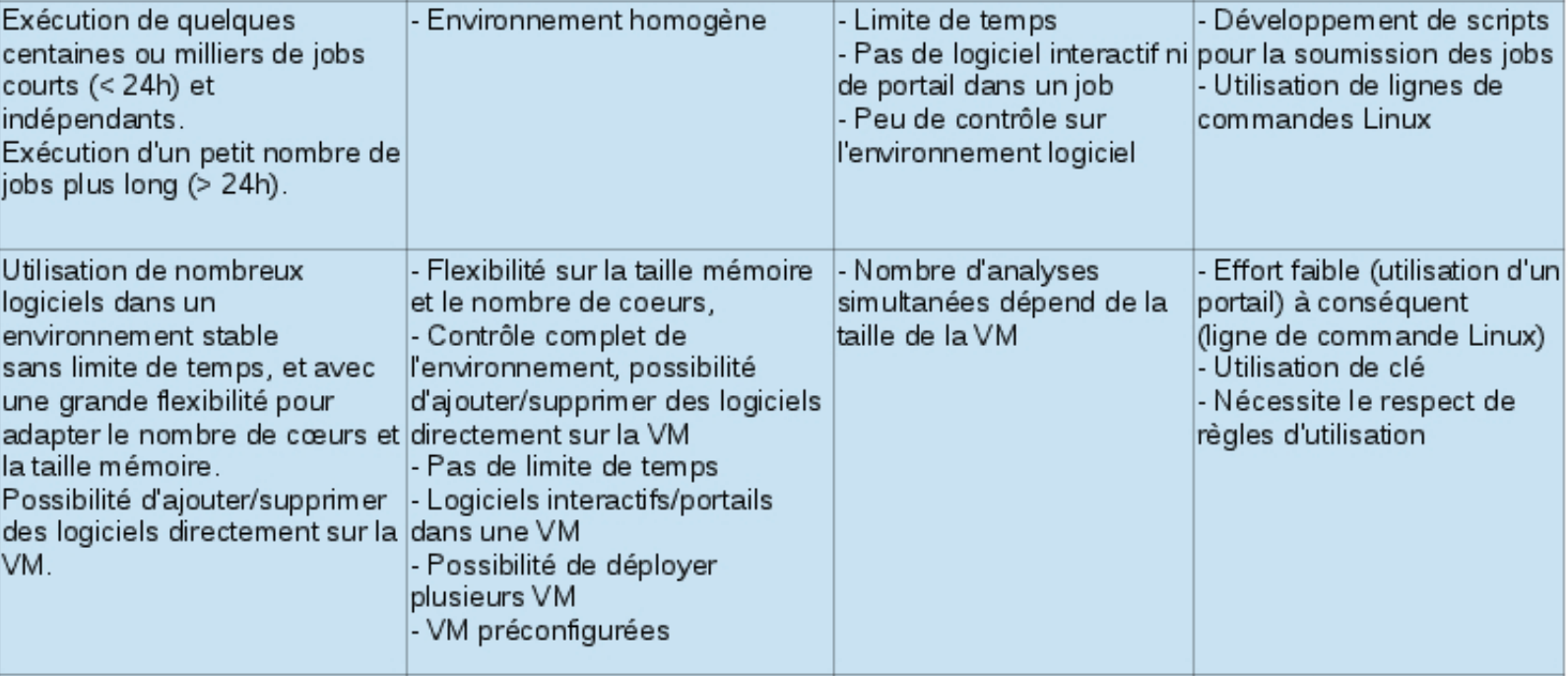 Cluster
Cloud
wikis.univ-lille1.fr/bilille/_media/document_moyens_de_calcul_2016.pdf
Découverte des moyens de calculs académiques pour la bioinformatique, Sophie Gallina (bilille, EEP), Guillaume Brysbaert (bilille, UGSF)
012
Accounting
Allocation de ressources plus difficile dans cluster que environnement cloud

plus facile à chiffrer dans le cadre d’une offre de service
013
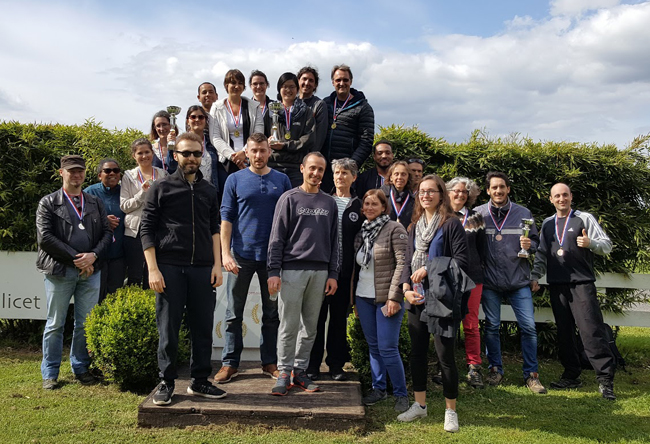 MERCI !
System et Support
Cluster et Cloud

F. Alfama-Depaw
R. Flores
V. Jamilloux
H-A Kerjean
M. Wan

H. Quesneville


M. Loaëc
C. Guerche
http://urgi.versailles.inra.fr/urgi-contact@inra.fr
014